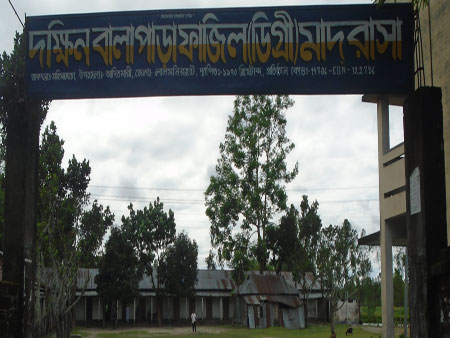 স্বাগতম
পরিচিতি
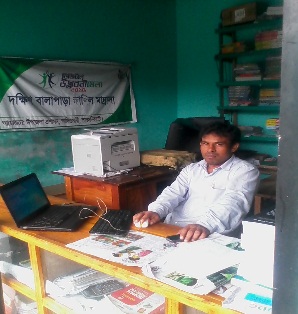 দক্ষিন বালাপাড়া ফাজিল মাদরাসা
শ্রেণীঃ 8ম
    বিষয়ঃ বাংলা
    বিশেষ পাঠঃ আমাদের লোকশিল্প
    সময়ঃ ৫০ মিনিট   
    তারিখঃ ২২/১১/২০১৫
মোঃ আশরাফুল আলম
সহকারি শিক্ষক (I.C.T)
ই-মেইলঃ amashrafulict38@gmail.com

Mobil no: 01710141329,01751466764

মহিষখোচা, আদিতমারী, লালমনিরহাট
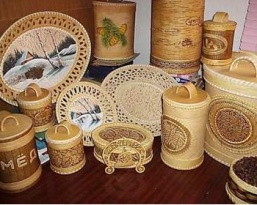 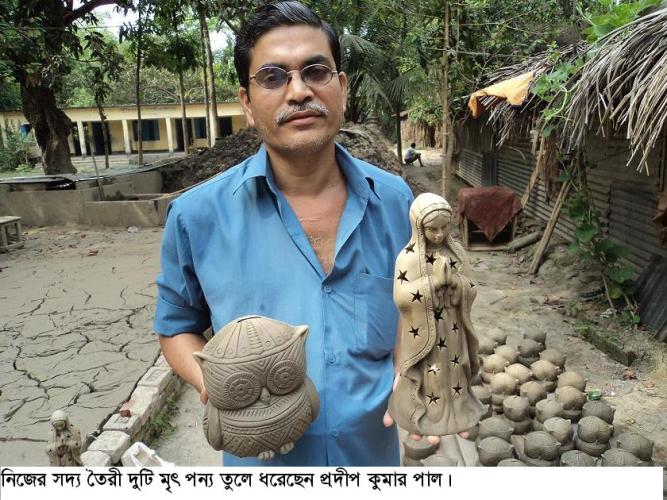 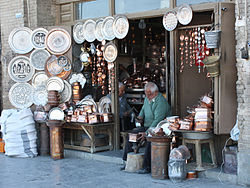 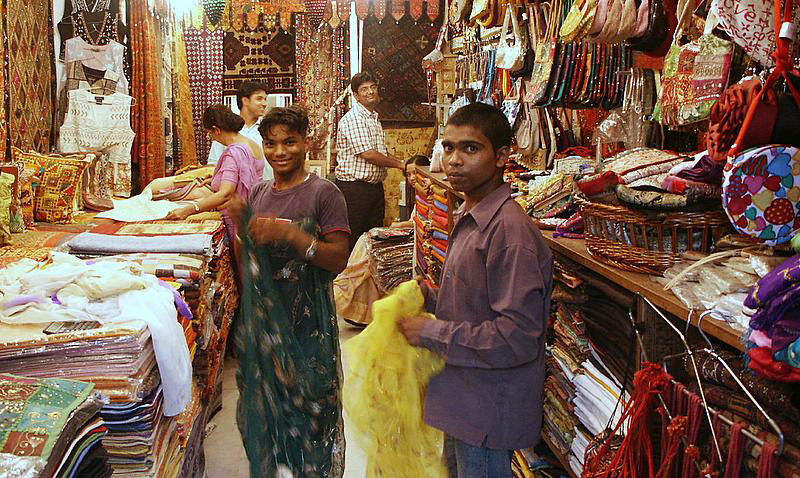 পাঠ ঘোষনা
আমাদের লোক শিল্প
                                                                             কামরুল হাসান
শিখনফল
১। কামরূল হাসানের সংক্ষিপ্ত পরিচয় দিতে পারবে ।

২। নিবিড়, রেওয়াজ, সংরক্ষণ, লুপ্ত প্রায় এর শব্দার্থ  বলতে পারবে।

৩। আমাদের লোকশিল্প সংরক্ষনণের প্রয়োজনীয়তা বর্ণনা করতে পারবে।
লেখক পরিচিতি
জন্মঃ ১৯২১ সাল
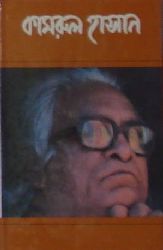 মৃত্যুঃ ১৯৮৮ সাল
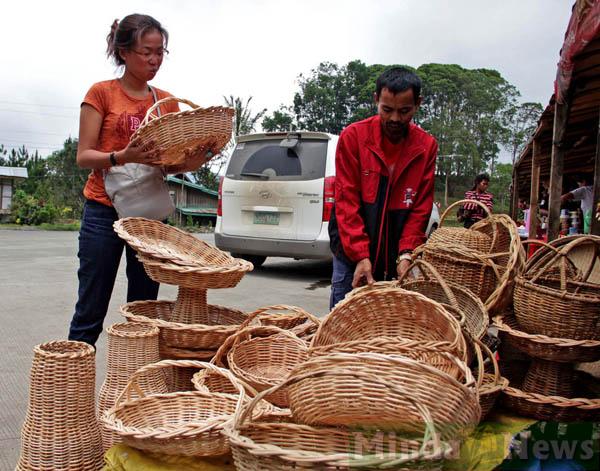 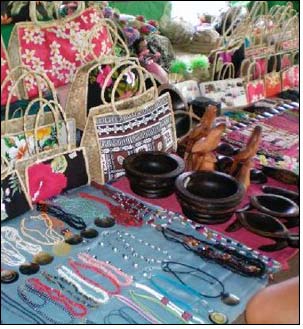 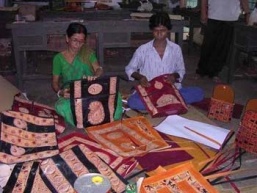 মূল্যায়ন
১। আমাদের  লোকশিল্প কী ?
২। নিত্য-প্রতিদিন,লোক শিল্প- দেশের উৎপণ্ণ জিনিস        দিয়ে দেশের লোকের হাতে তৈরি শিল্প ।
৩।  আমাদের লোক শিল্পের কয়েকটি উদাহরণ দাও।
বাড়ির কাজ
১। আমাদের লোক শিল্প কে রক্ষার জন্য যে সমস্ত পদক্ষেপ নেওয়া দরকার তা তুমি নিজের ভাষায় লিখ।
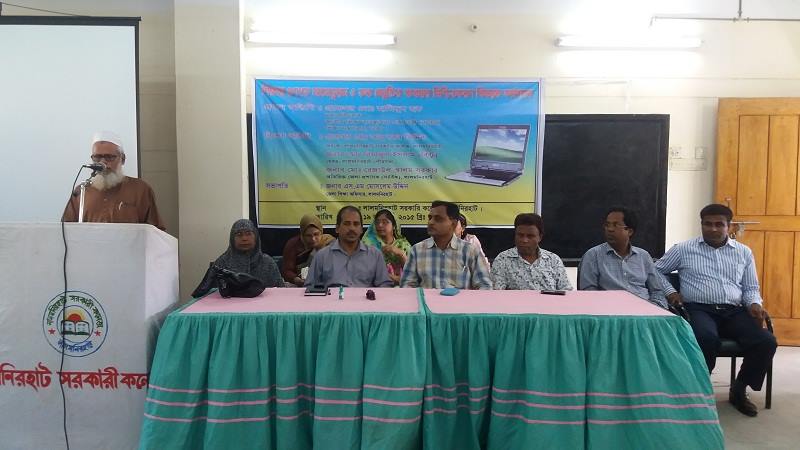 ধন্যবাদ